FGAI4H-P-051
Helsinki, 20-22 September 2022
Premarket considerations and requirements informed by the threat modeling and security risk management; includes post market activities and end of support
Secure Design
[Speaker Notes: Risk Management spans the entire product lifecycle.  Patch management requirements required as design input consideration to meet post market requirements.  Vulnerability monitoring and management plan critical to a robust security program.]
Threat Modeling for Medical Devices
MedSec experts discuss medical device threat modeling from a variety of perspectives, including methodologies, processes, elements, risk management, regulatory strategy and inputs into design processes.

https://www.youtube.com/watch?v=yOEu157mUHo

Threat Modeling is essential to understanding an attacker’s mindset for the payload and also in protecting the assets of value.
Threat Model Diagramming
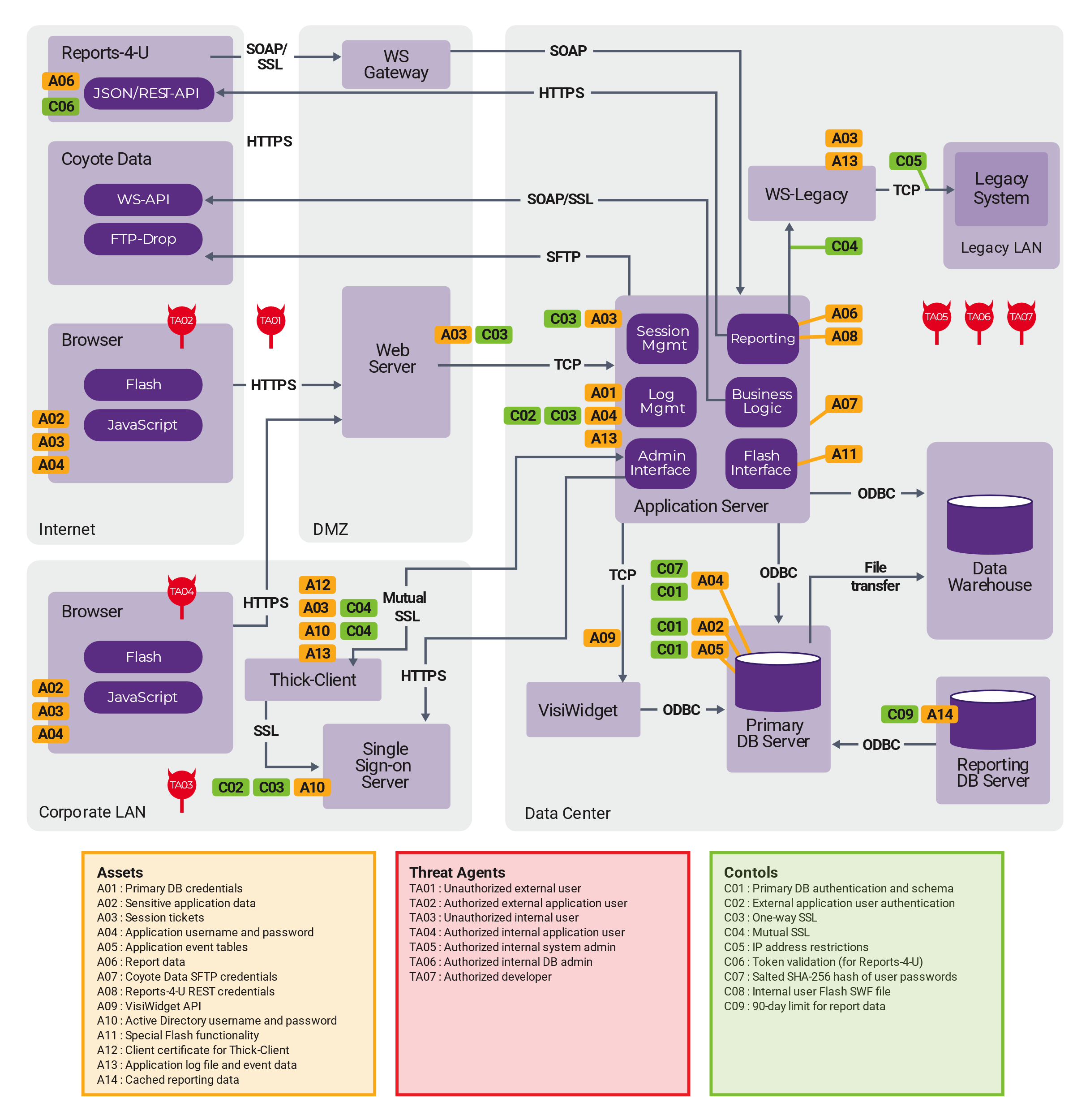 Threat Model Diagram
Architectural Data Flow Diagram

Overall product and system diagram with respect to the interfaces and trust boundaries that it is crossing. 
Provides a high level system overview in the ”eco-system’ of interconnected products.
The diagram allows for risk based threat identification and analysis.
[Speaker Notes: https://www.synopsys.com/glossary/what-is-threat-modeling.html]
ASSET BASED THREAT MODELING At-Risk ML Assets
Grouped into 6 different macro-categories – Data Models, Actors, Processes, Tools and Artefacts
[Speaker Notes: It should be noted that, given the complex and evolving nature of ML based systems, proper identification of asset that are subject to ML specific threats must be considered an ongoing task that needs to keep pace with developments in AI/ML solutions.]
STRIDE – Lateral Movement (LM)
Kohnfelder and Garg (1999) developed STRIDE as a mnemonic to identify various threats types – spoofing, tampering, repudiation, information disclosure, denial of service and escalation of privilege. Muckin and Fitch (2019) further proposed to add LM into the mnemonic to include Lateral Movement.
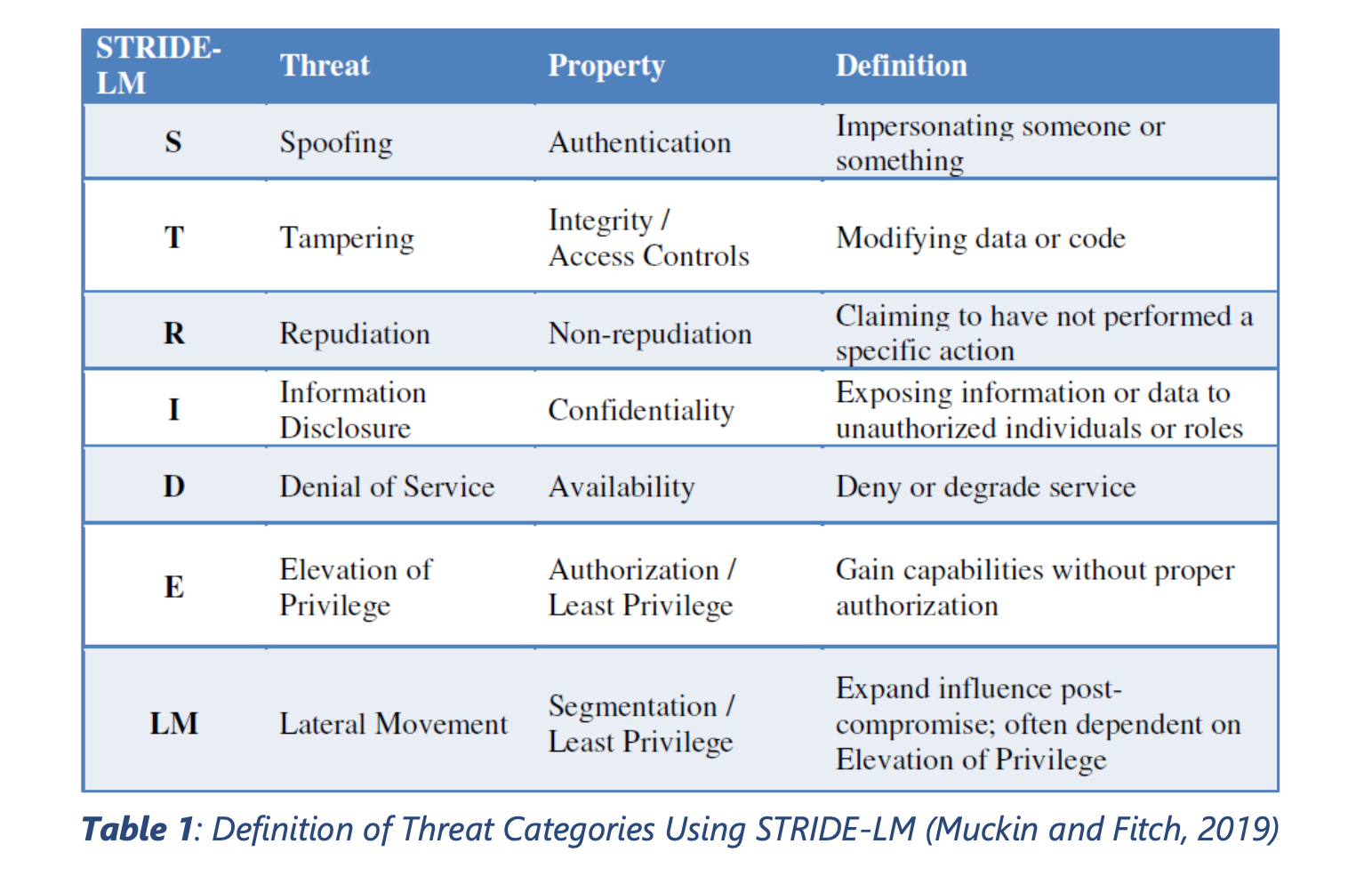 Threat Modeling
A threat event refers to any event during which a threat actor1, by means of threat vector2, acts against an asset in a manner that has the potential to cause harm. In the context of cybersecurity, threat events can be characterised by the tactics, techniques and procedures (TTP) employed by threat actors.
[Speaker Notes: CSA issued the Guide to Conducting Cybersecurity Risk Assessment for Critical Information Infrastructure in December 2019 (subsequently revised in Feb 2021).]
Resource Idea! Your Feedback is Requested
There are many resources available to help implement a secure system, including whitepapers, conference presentations, international standards, regulatory requirements, etc. Would the team like us to create a Zip file that provides a discussion of various resources and, where possible, includes those resources?
We could also do something similar when it comes to new security considerations that are specific to Machine Learning.